Aging studies and resulting design change considerations for MRPC3/4
Yongjie Sun
USTC
11/23/2021
MRPC design change review meeting
1
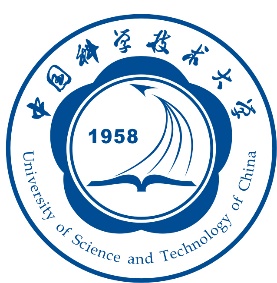 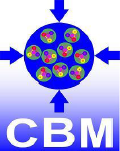 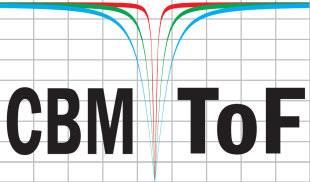 CBM-TOF
TOF
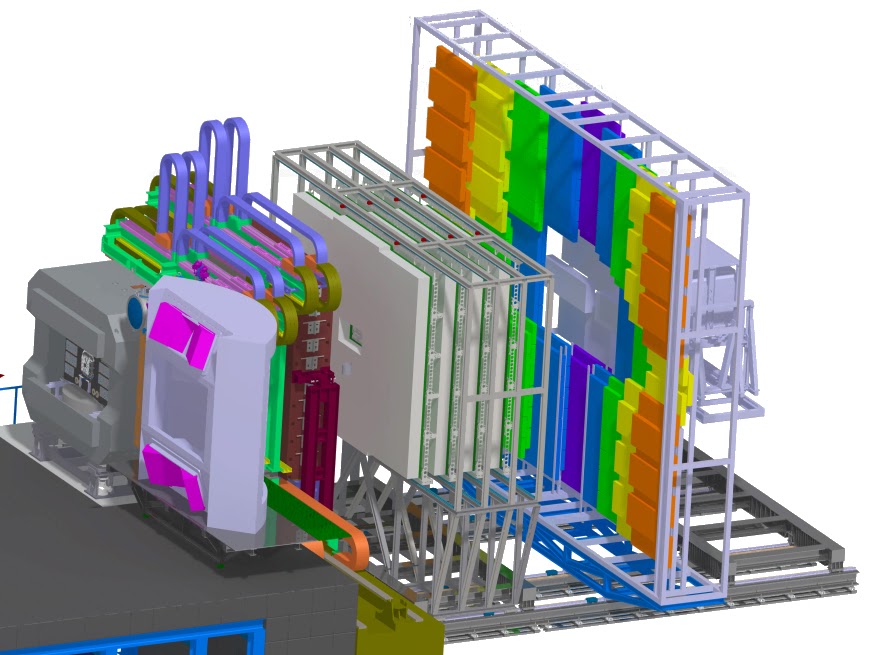 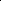 11/23/2021
MRPC design change review meeting
2
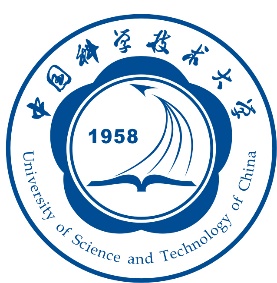 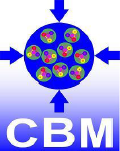 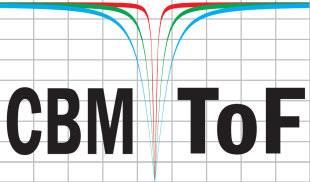 Requirements
For the region A, the MRPC requirements:
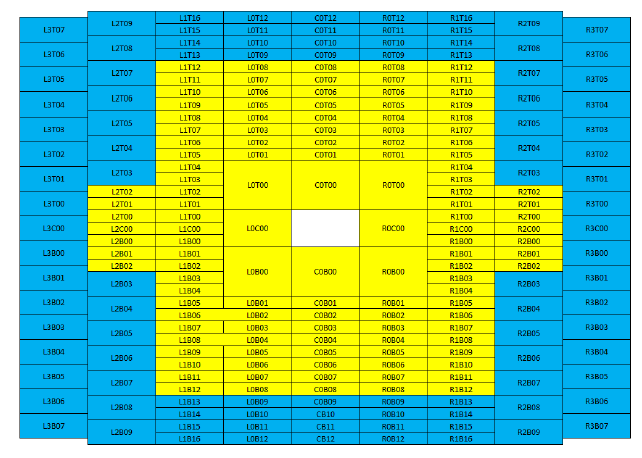 A
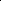 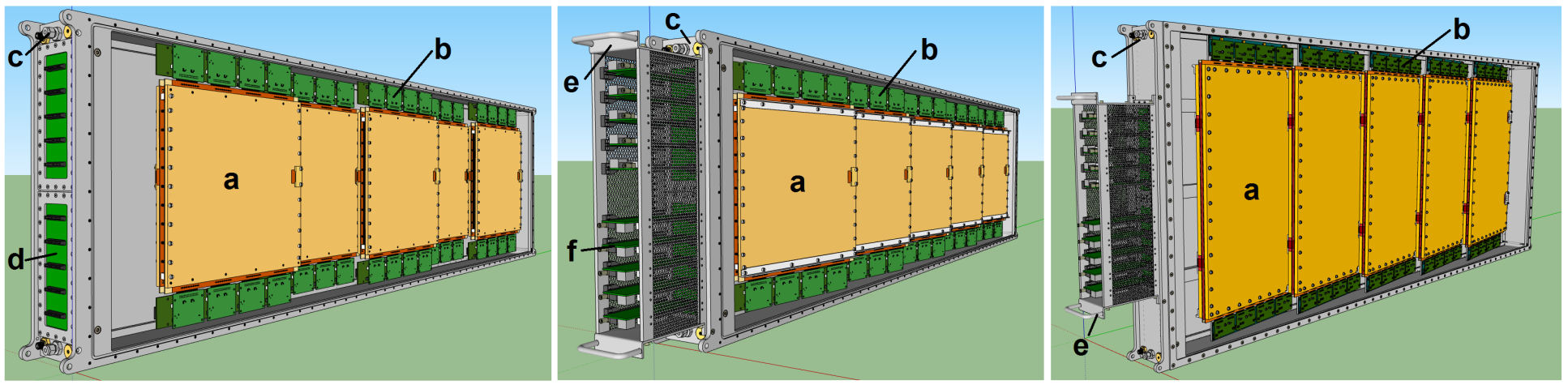 11/23/2021
MRPC design change review meeting
3
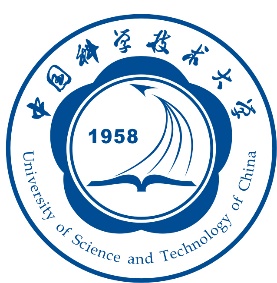 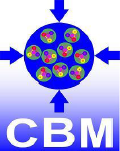 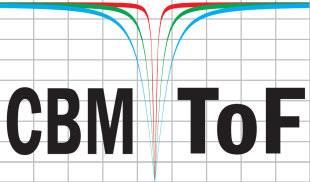 MRPC3 and MRPC4 structure
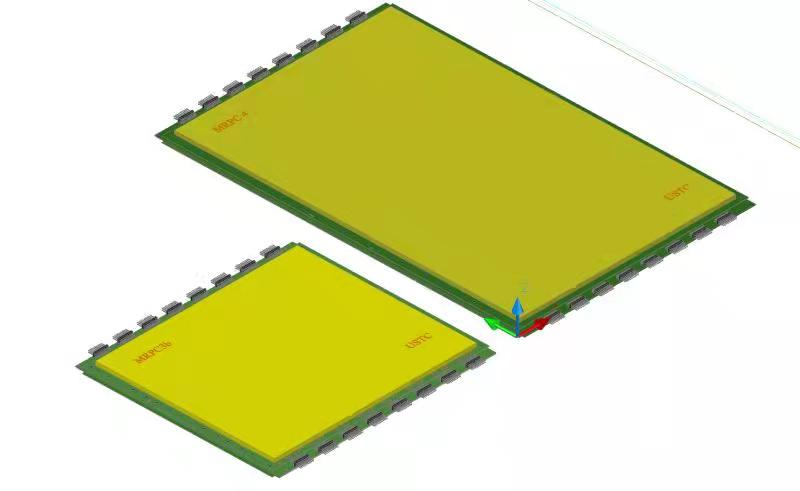 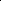 MRPC4
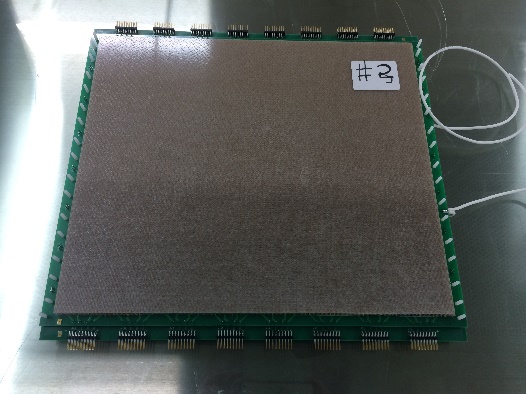 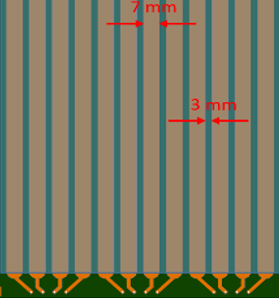 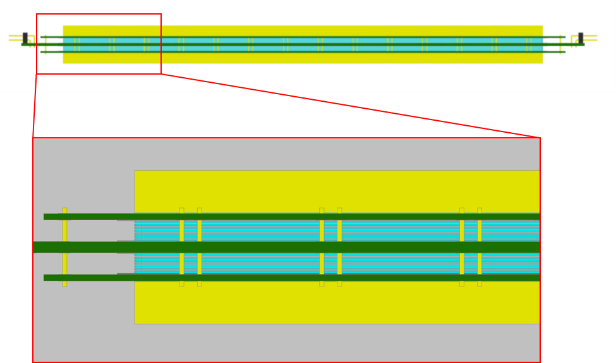 11/23/2021
MRPC design change review meeting
4
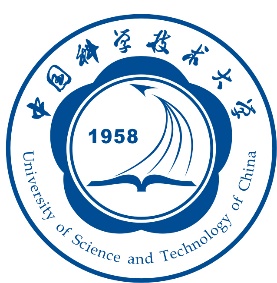 CBM/STAR endcap TOF Upgrade
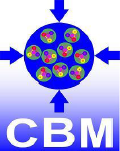 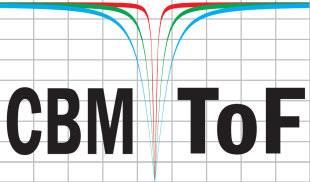 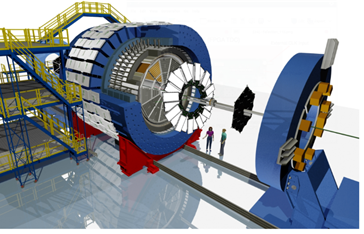 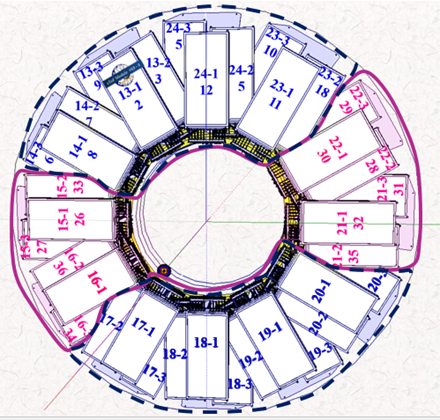 MRPC3b (the former name of MRPC3) for CBM – STAR eTOF   installation by 2018-12
24 modules ( =72+8 MRPCs) from USTC 
-   3 layers
-   12 sectors
-   6912 channels
-   Sector counting matches the TPC sectors
11/23/2021
MRPC design change review meeting
5
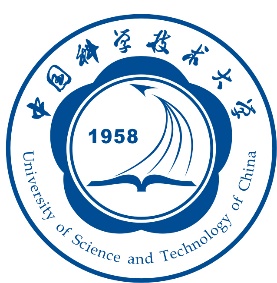 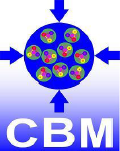 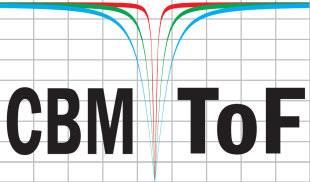 MRPC3b cosmic Test
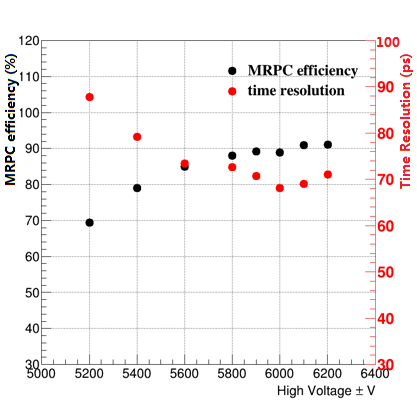 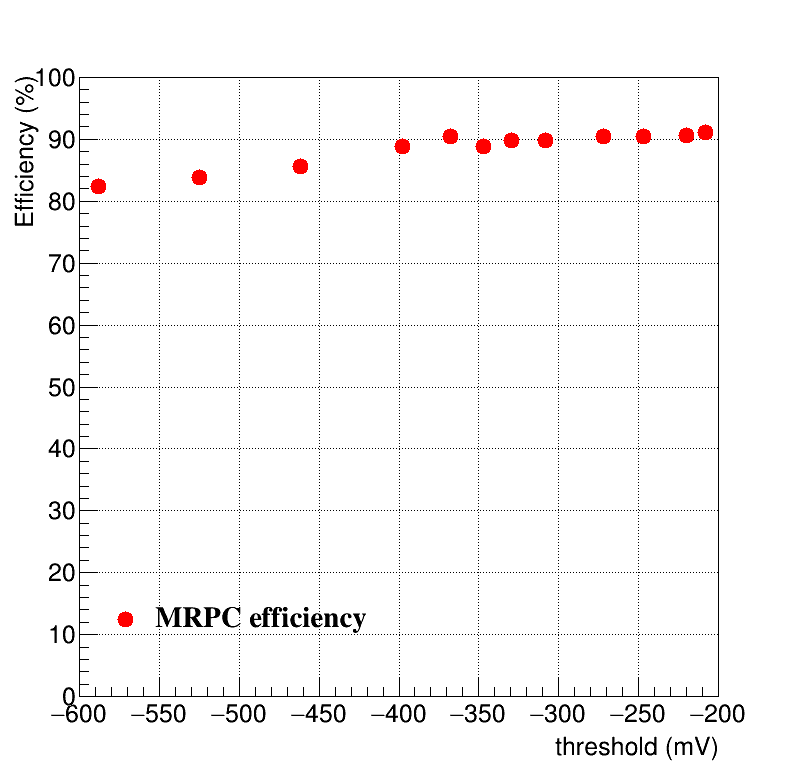 Set ± 6000V as the work voltage. （95% Freon + 5% C4H10）
Set -347.2 mV as the work threshold
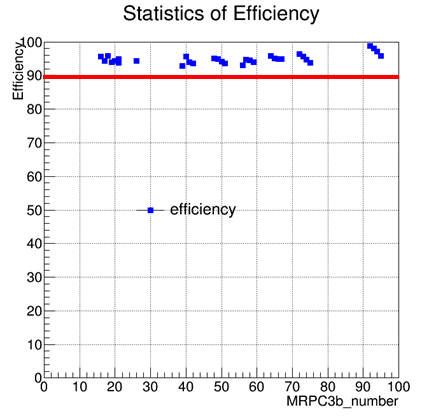 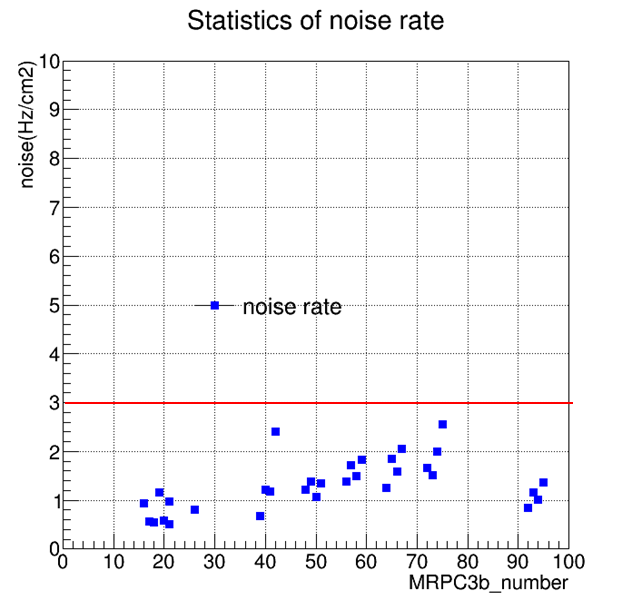 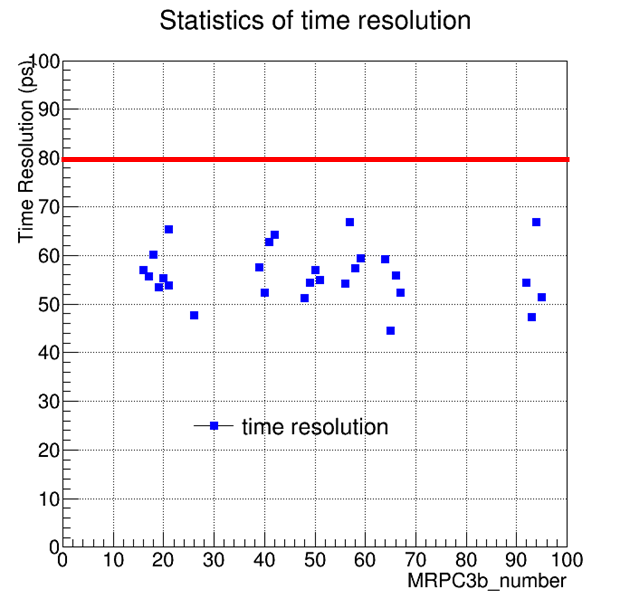 MRPC3b: Meet time resolution, noise rate and efficiency  requirements
11/23/2021
MRPC design change review meeting
6
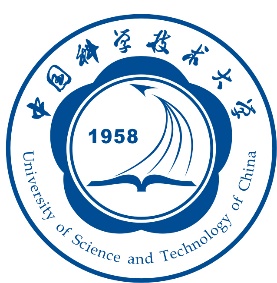 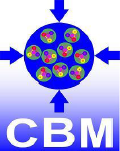 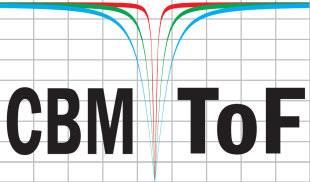 MRPC3b
For MRPC3b:
Basically, main goals achieved. 
 Still, some improvements needed:
Weak high voltage connection
High noise rate on edge strips
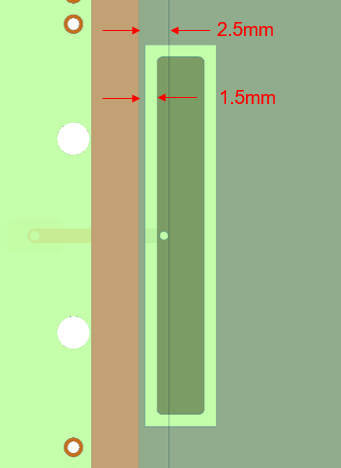 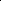 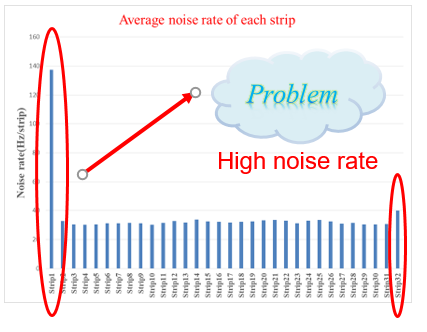 Weak HV point of initial MRPC3b design:
Around the HV connection point, the copper edge to the glass edge is 1.5 mm.
Improvement made before the production.
11/23/2021
MRPC design change review meeting
7
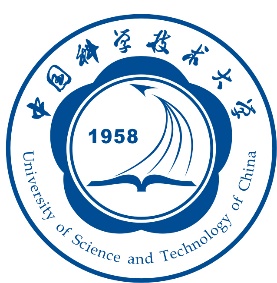 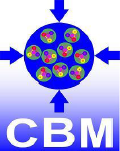 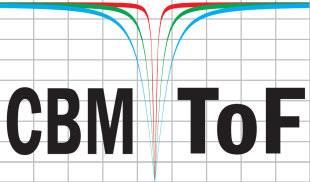 Improvements
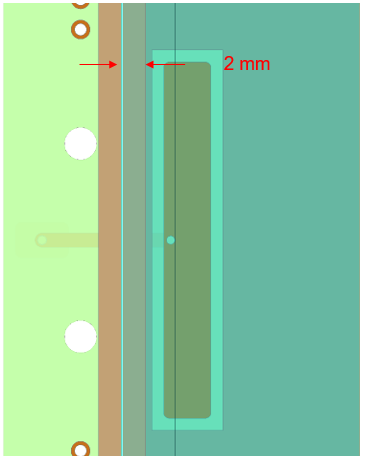 For HV connection
Extend the outer glass by 2 mm along the HV input edge in the latest MRPC3b version.
In total 3.5 mm distance provides stronger HV protection than before.
For high noise rate
Simulation with CST software
Different HV pad shapes (long/short rectangle + round), distances between HV pad and nearest strip, have been simulated.
MRPC prototypes been built and tested according to the simulation results.
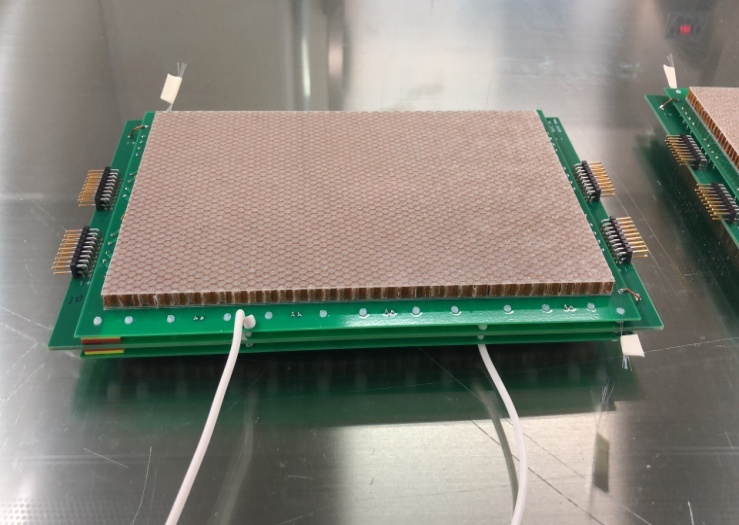 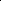 Test MRPC
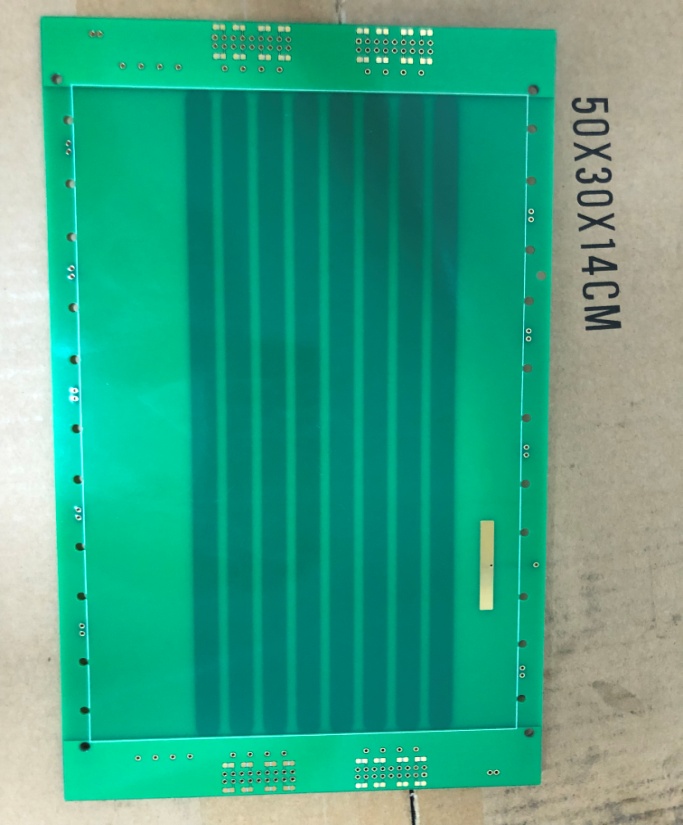 11/23/2021
MRPC design change review meeting
8
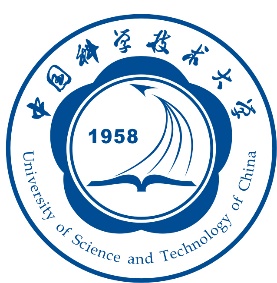 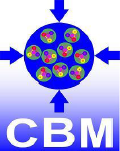 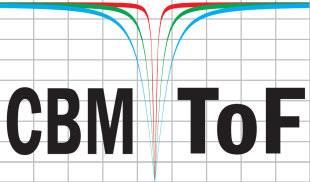 Test results
3 prototypes configurations:
S6: HV pad 8 mm x 15 mm, HV to closest(8th) strip 6 mm, Edge distance 25 mm
R4: HV pad 4 mm x 30 mm, HV to closest(8th)strip 4 mm, Edge distance 31 mm
R8: HV pad 4 mm x 30 mm, HV to closest(8th)strip 8 mm, Edge distance 27 mm
Current: HV pad 4 mm x 30 mm, HV to closest(8th)strip 2 mm, Edge distance 5 mm
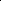 Chamber_strip
11/23/2021
MRPC design change review meeting
9
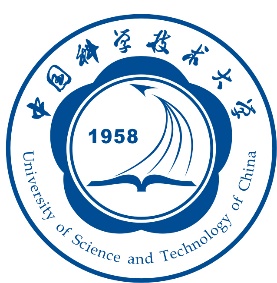 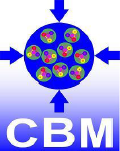 Improvement of counter structure
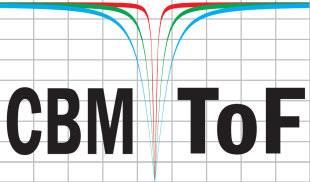 Increase distance between HV pad and first strip:
    2 mm→6 mm
Increase distance between glass edge and last strip:
    5 mm→18 mm
Change dimension of HV pad :
    4 mm x 30 mm→8 mm x 15 mm
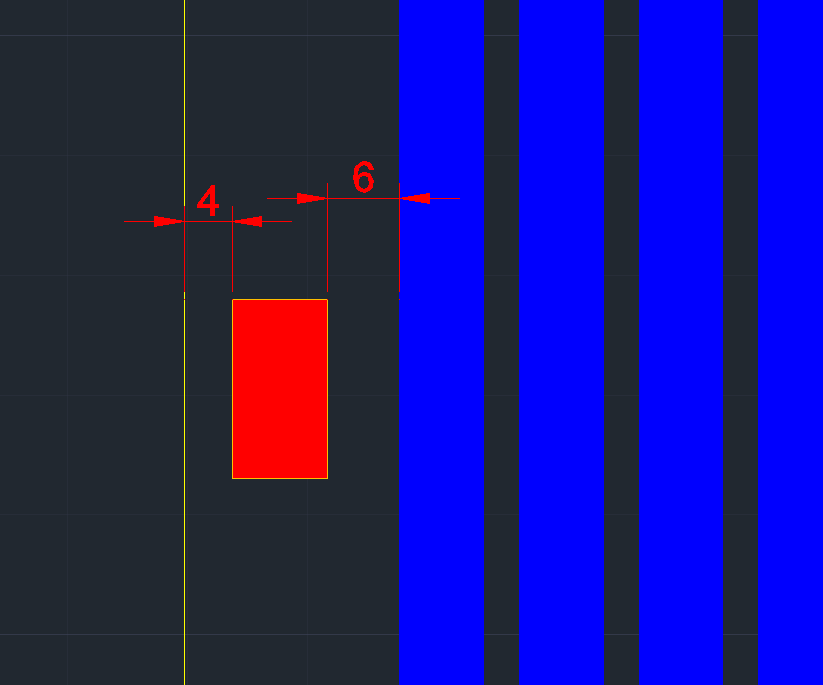 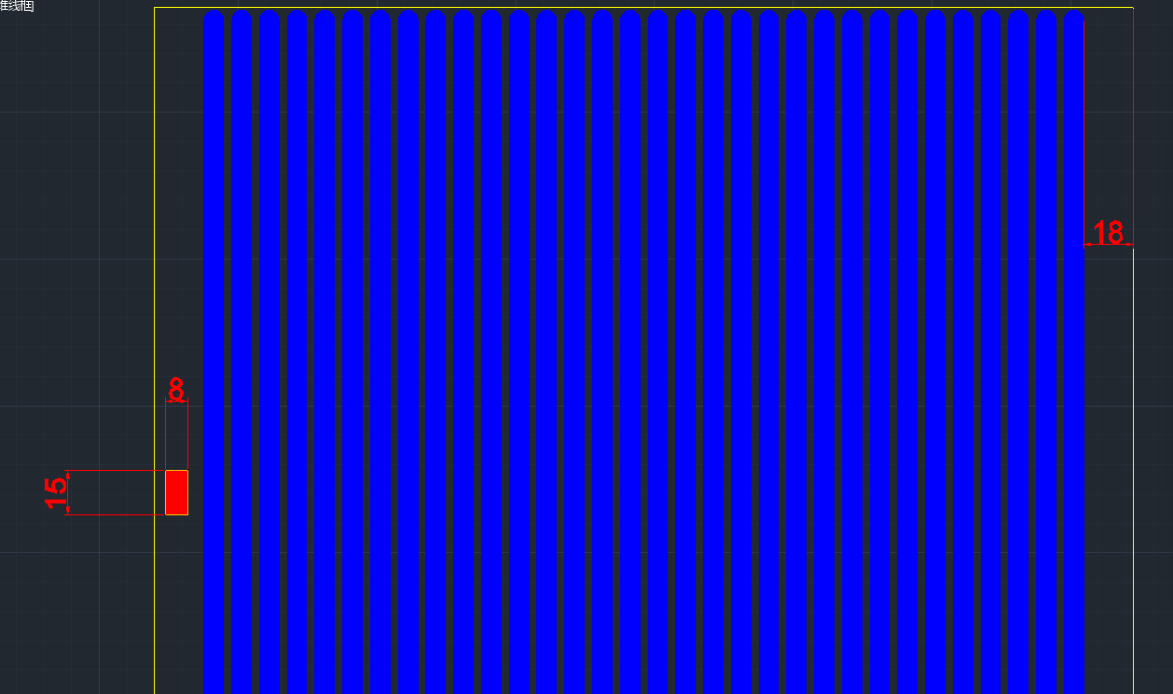 11/23/2021
MRPC design change review meeting
10
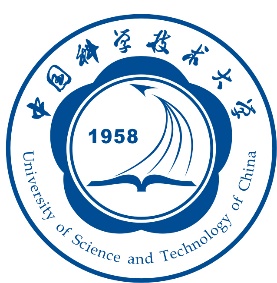 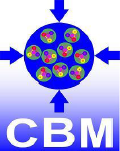 Noise test results for new MRPC3
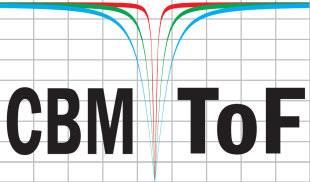 Test results show edge effect and HV pad shape are related to noise.

The noise counting rates on two-side strips are reduced
11/23/2021
MRPC design change review meeting
11
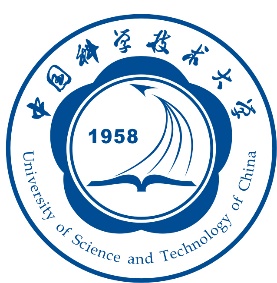 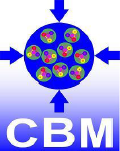 MRPC4 cosmic ray test
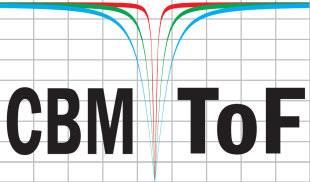 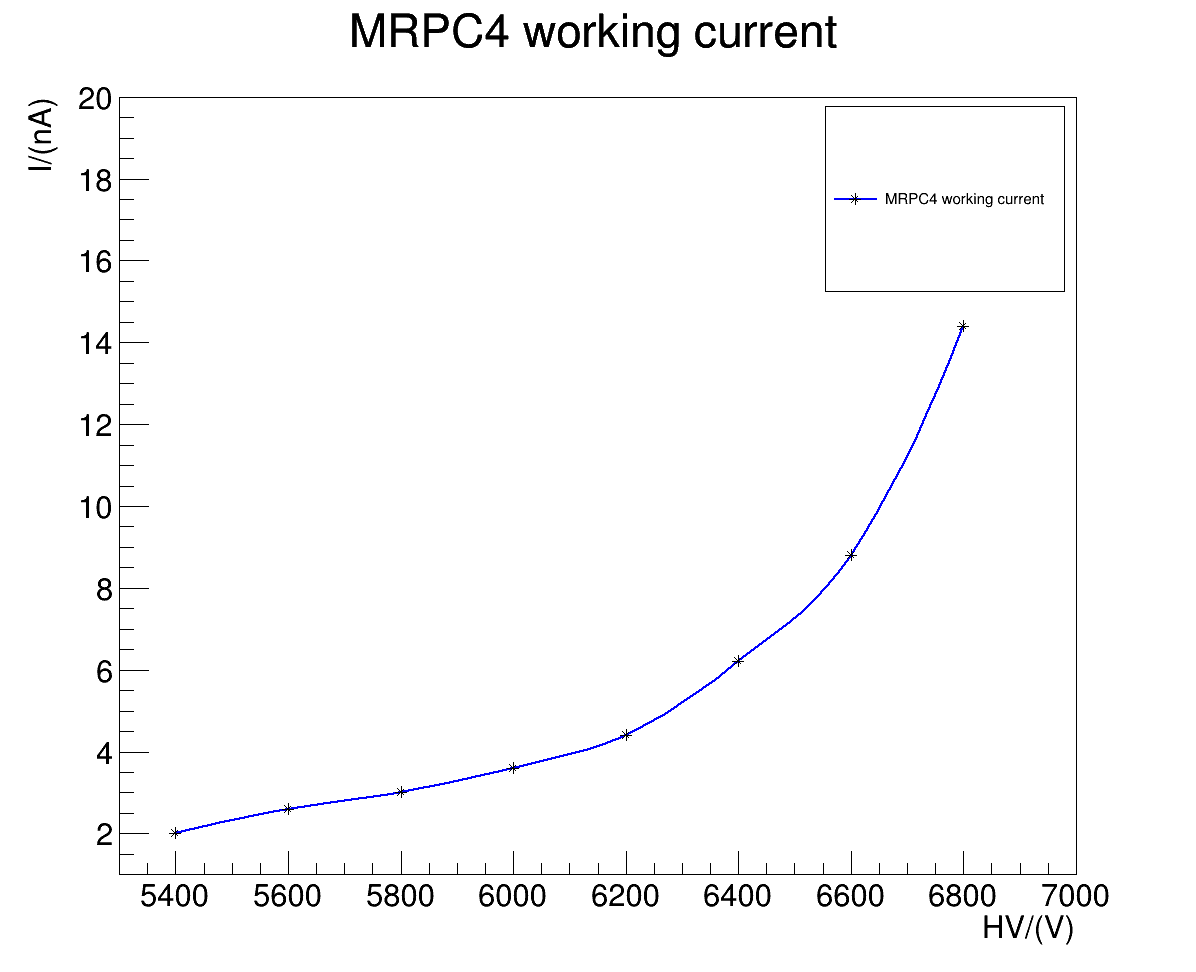 Cosmic ray platform
The working current is low and stable  3.6nA@6000V
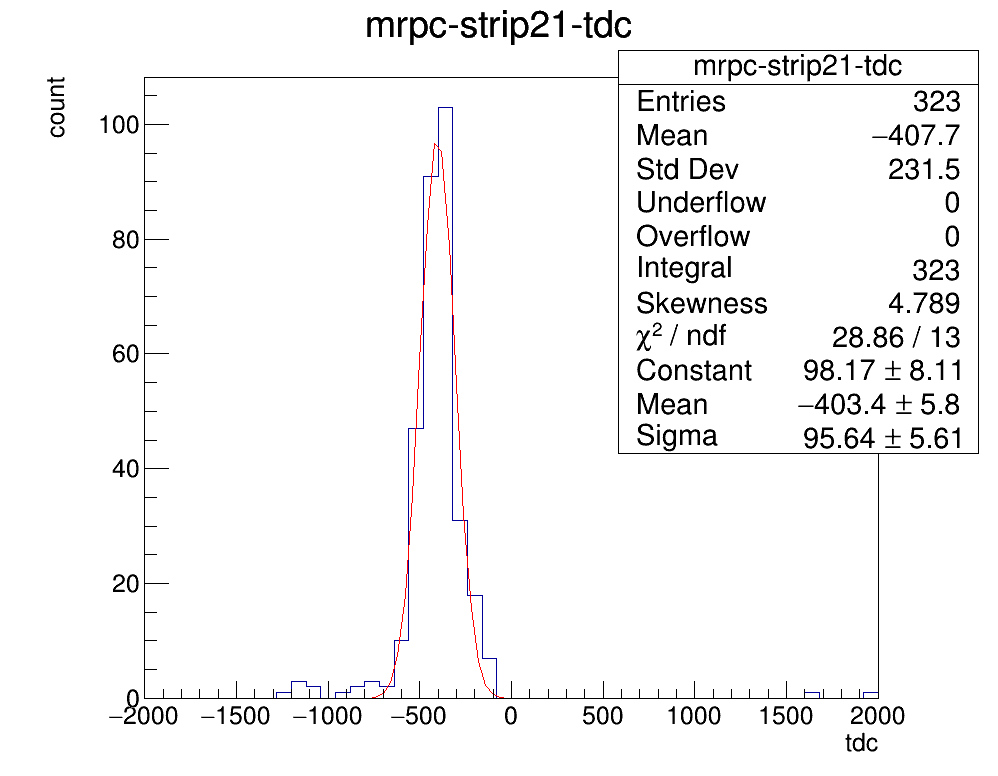 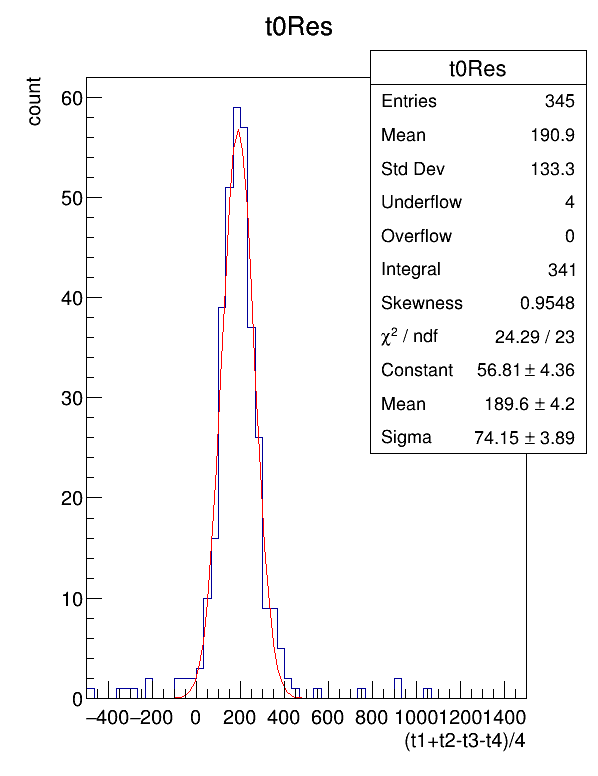 11/23/2021
MRPC design change review meeting
12
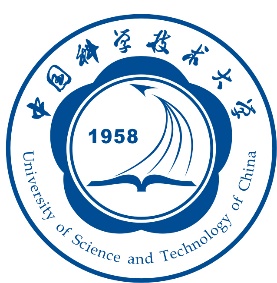 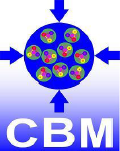 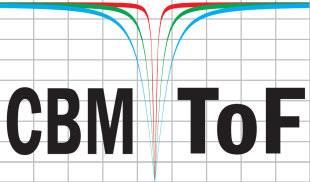 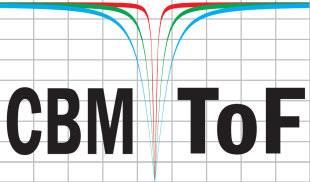 Gas aging & pollution
Gas pollution effect observed at RHIC-STAR MTD
Gas pollution effect observed at mCBM at high rate (about 5 – 10 kHz/cm2)
Gas pollution effect was reproduced at IRSAM (Bucharest) with high gamma flux
X-Ray test at Beijing confirmed the gas pollution effect
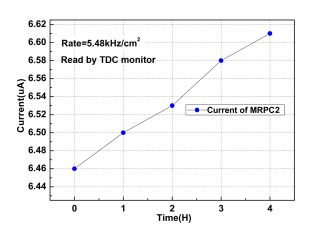 From CBM Progress Report 2020
11/23/2021
MRPC design change review meeting
13
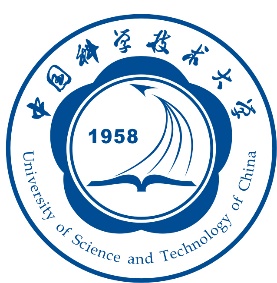 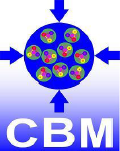 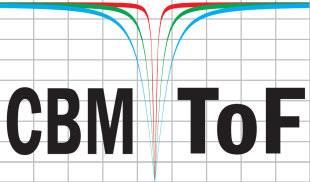 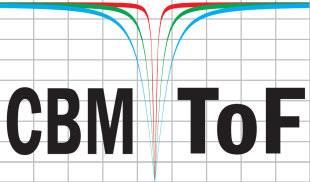 Inspection on returned MRPC3b
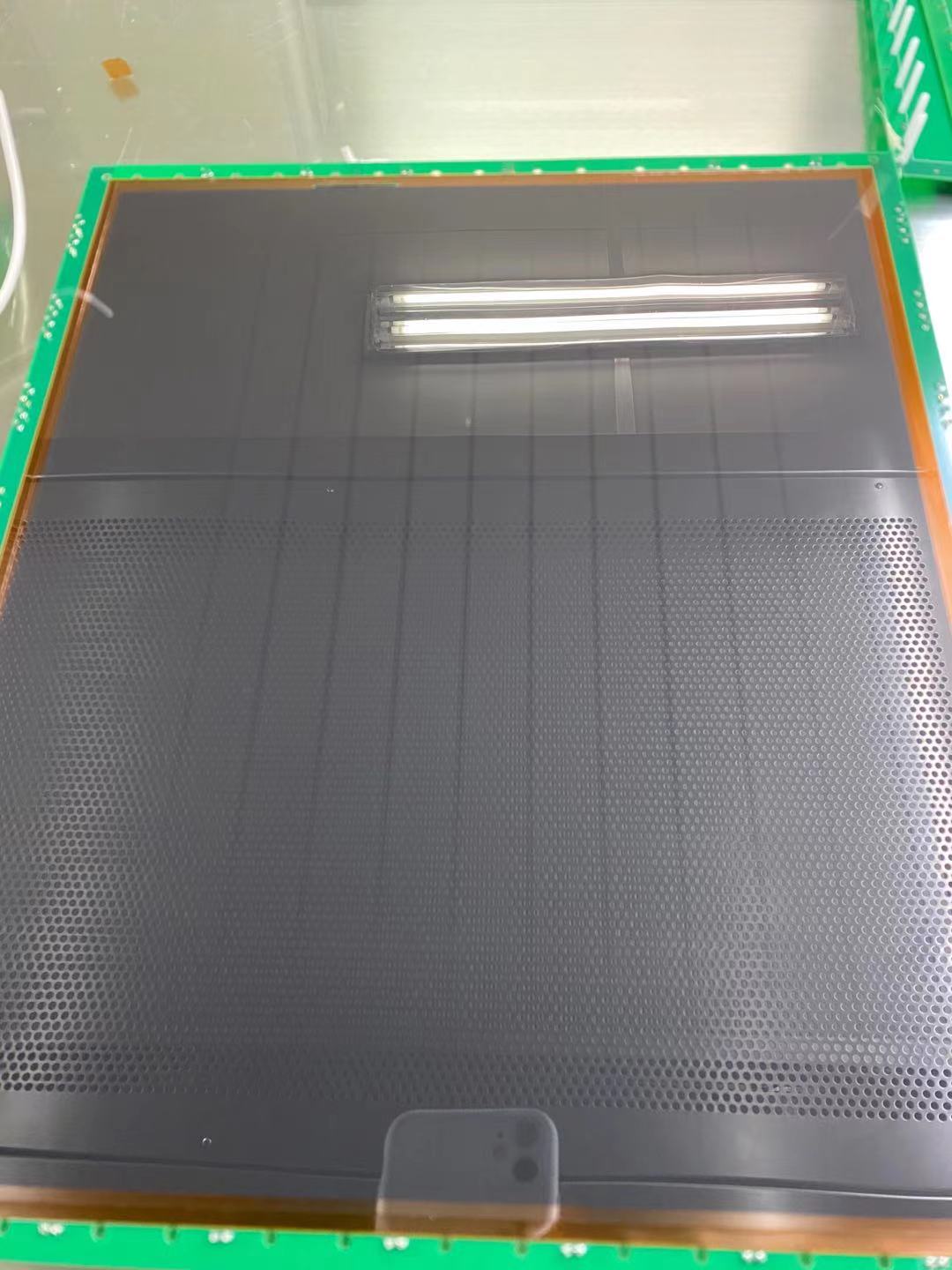 Obvious tracks caused by fish line
Can’t be erased by alcohol
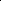 11/23/2021
MRPC design change review meeting
14
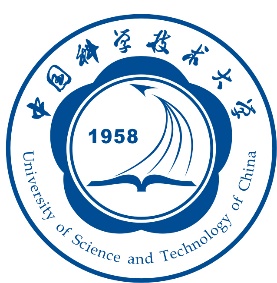 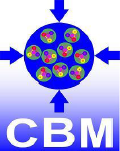 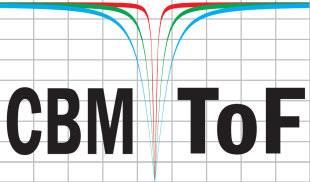 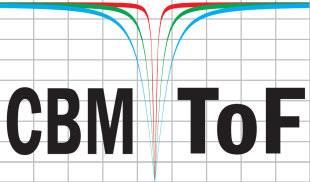 Inspection on returned MRPC3b
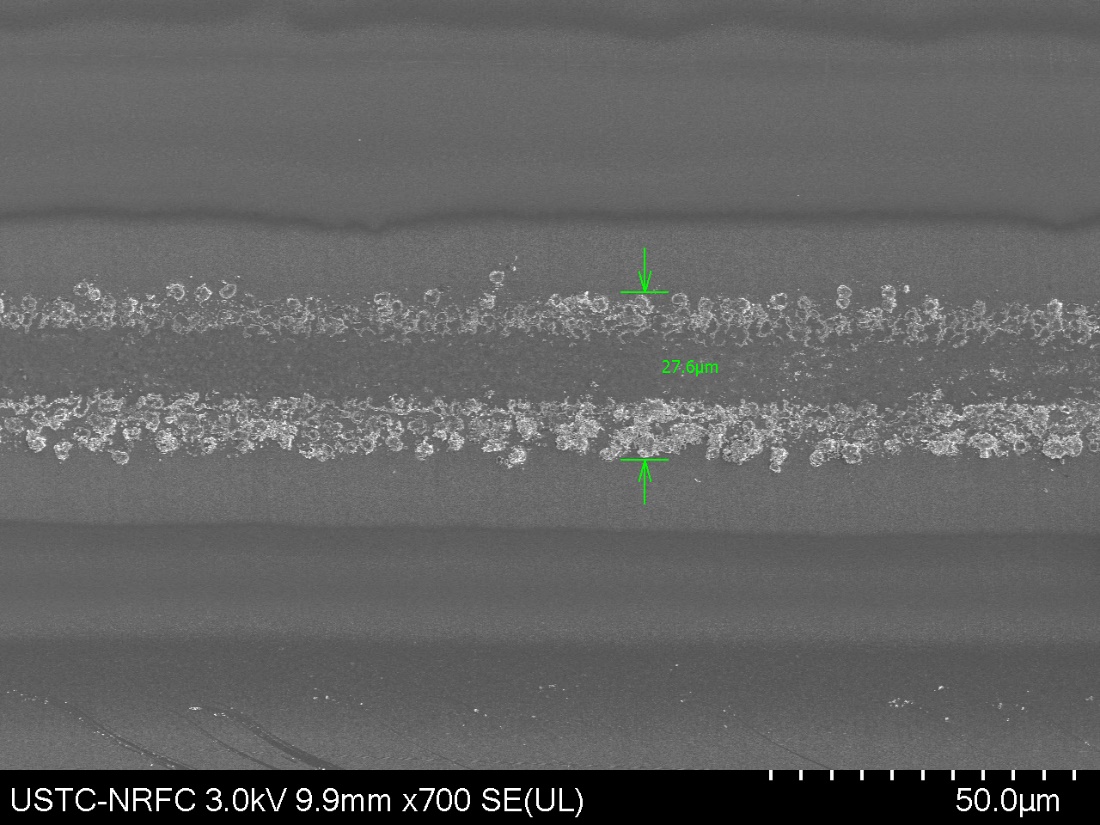 Side B
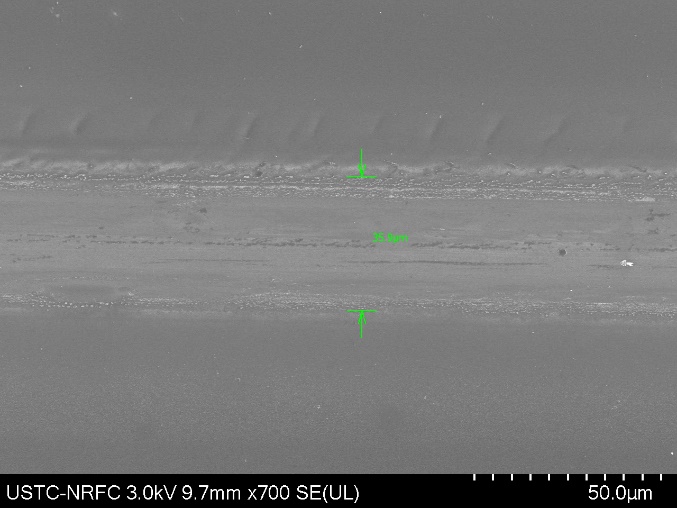 Side A
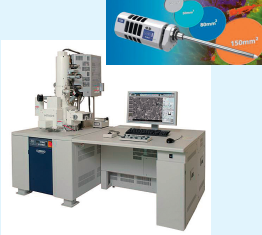 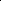 SEM test stand
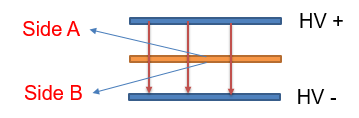 Stains were found within ~20 microns of the fish line
11/23/2021
MRPC design change review meeting
15
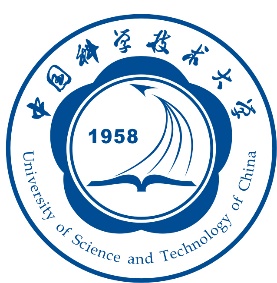 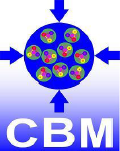 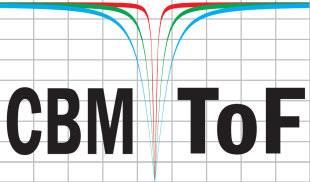 Inspection on returned MRPC3b
Unused fishing line
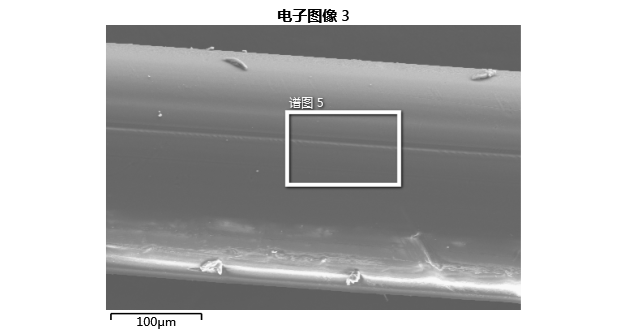 The elements in the gas and glass are shifted 
Stains can be found on the fish line and on the glass around the fish line
The movements of elements in the stained areas are much more than other areas

The gas pollution effect may be much more obvious around the fishing line
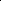 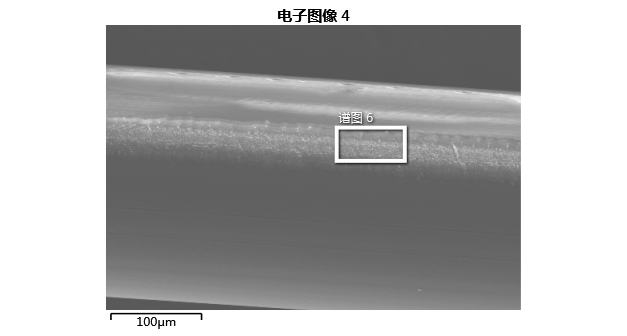 Used fishing line
11/23/2021
MRPC design change review meeting
16
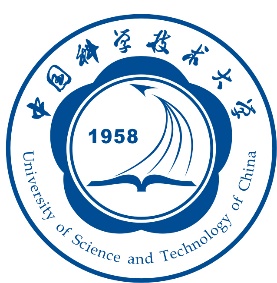 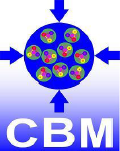 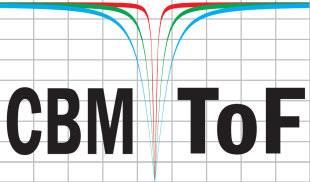 Design of semi-sealed MRPC4
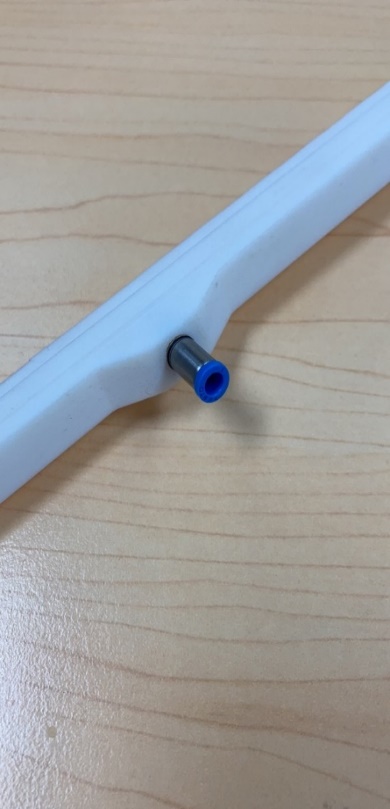 Outlets
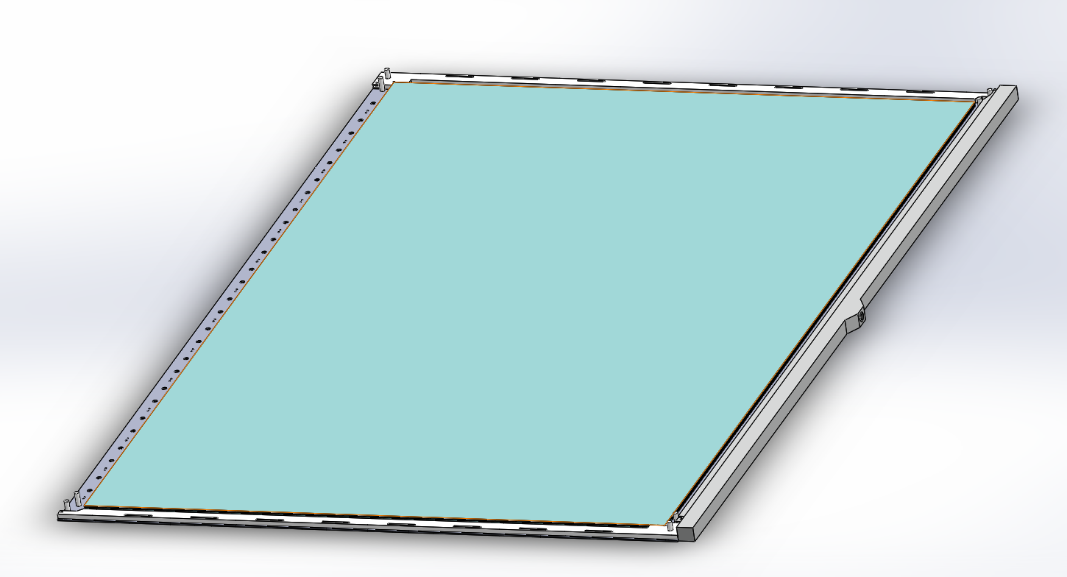 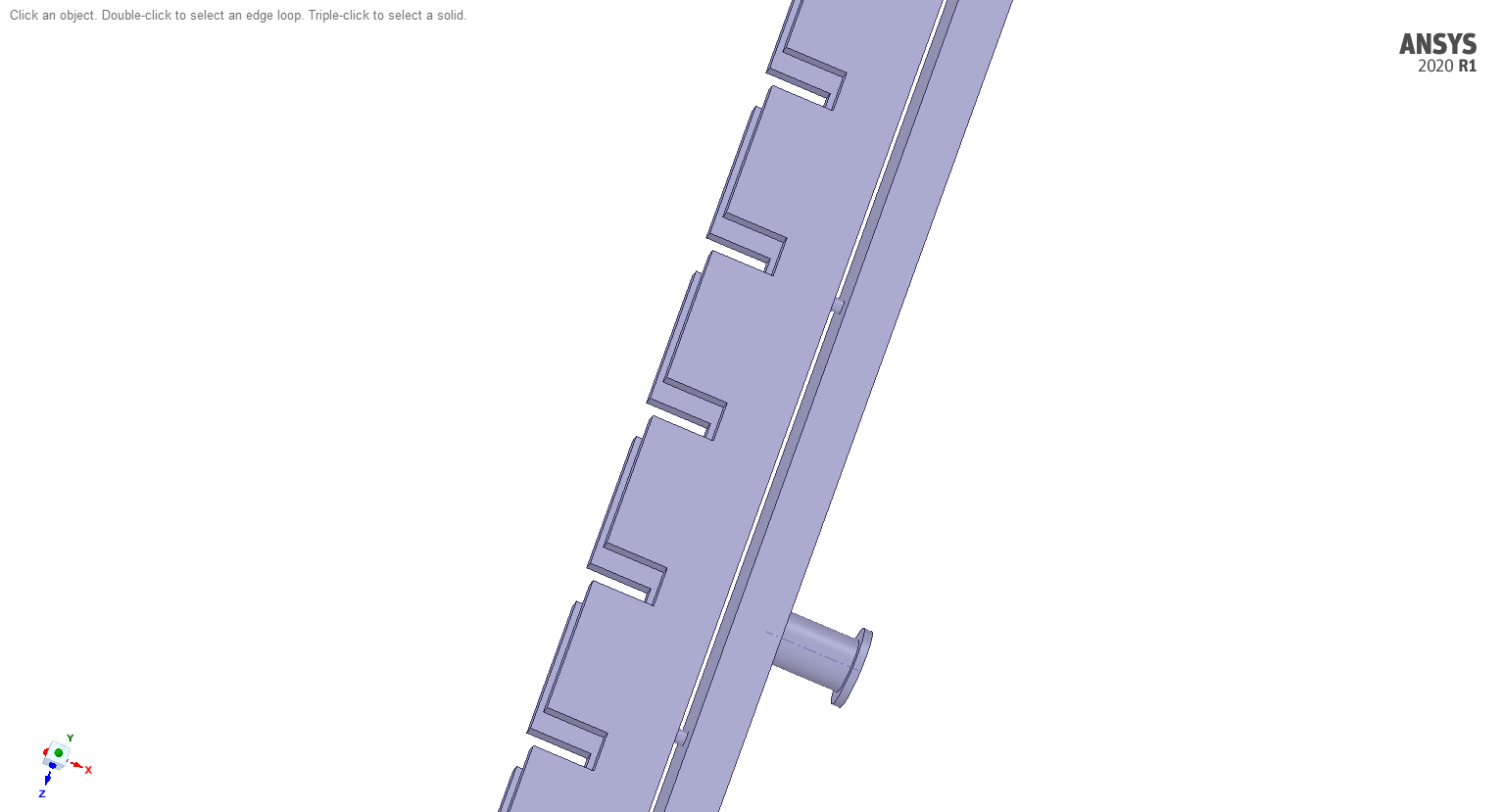 Φ3
Inwall of gas guider
Balance tube
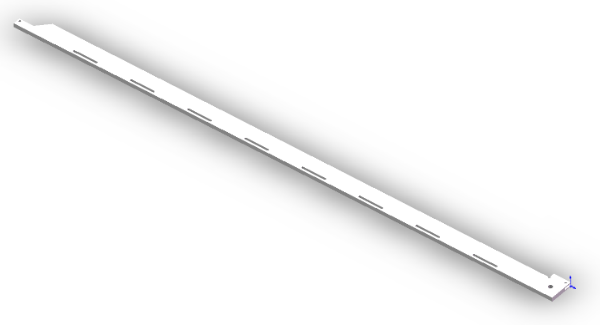 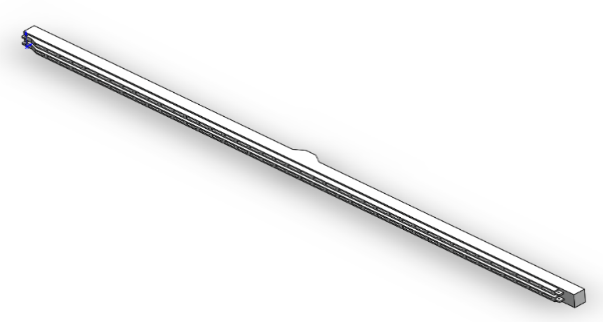 Tubes of different sizes are placed at different distances to balance the flow of each outlets
Gas guider
Blocker
Blockers and gas guider are fixed by nylon screws and signal pins
11/23/2021
MRPC design change review meeting
17
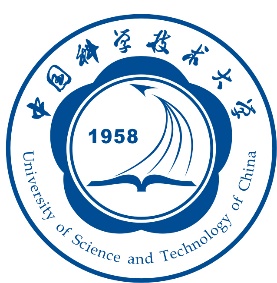 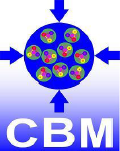 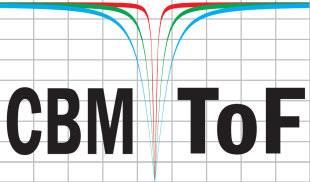 Simulation of gas guider
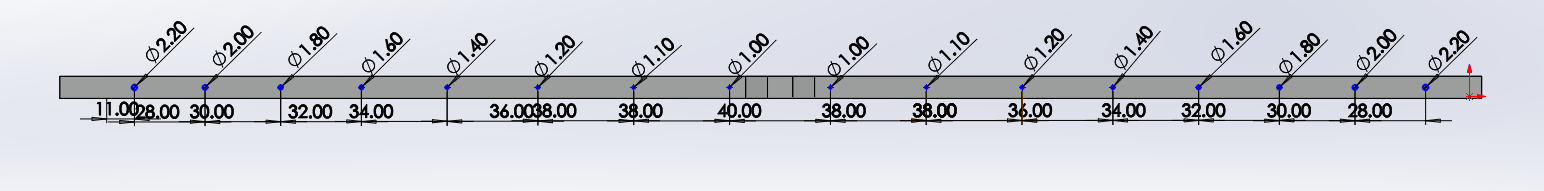 By use of balance tubes, gas path of the gas guider is optimized to make gas flow more even
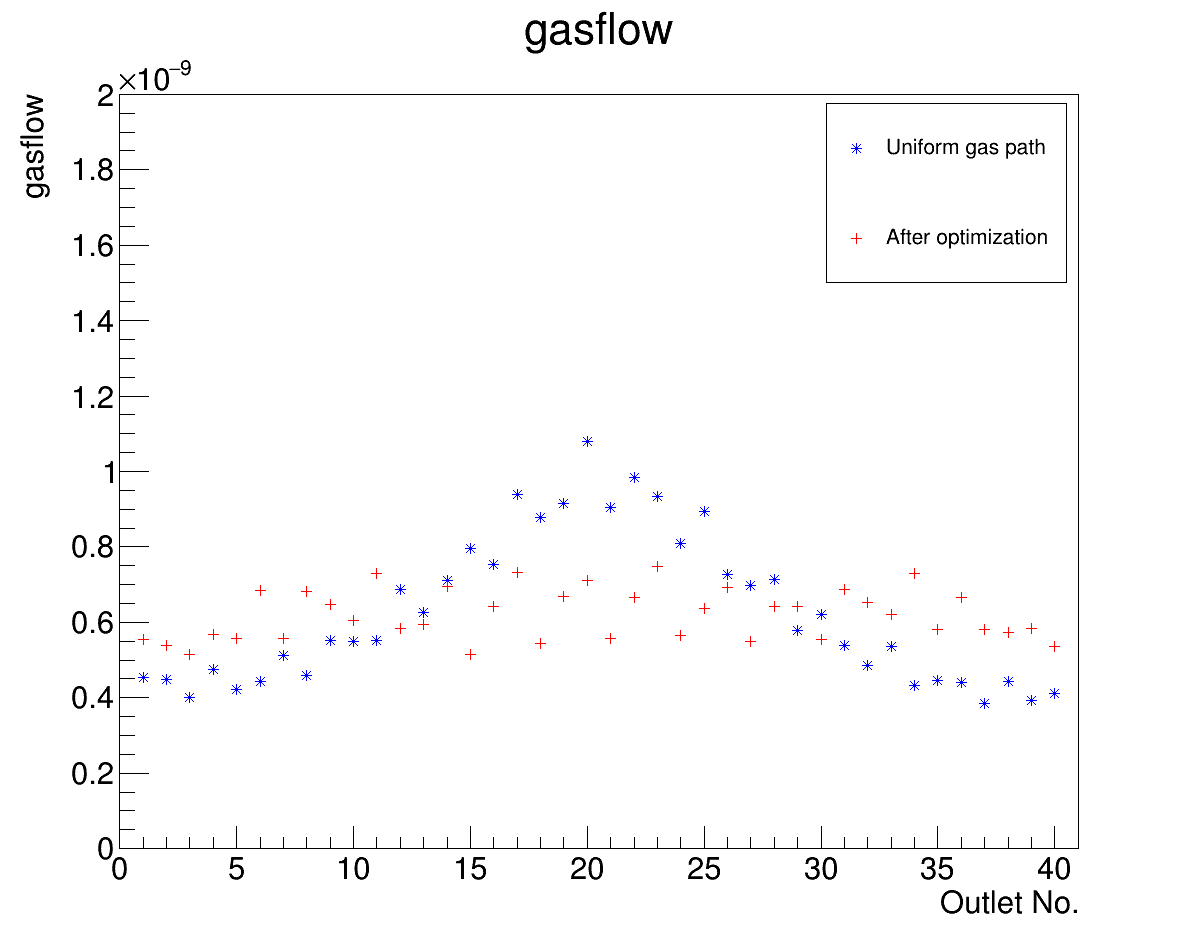 The total gas flow is 50 ccm

The serial numbers are arranged from one end to the other

Gas flow is more even after optimization
18
11/23/2021
MRPC design change review meeting
18
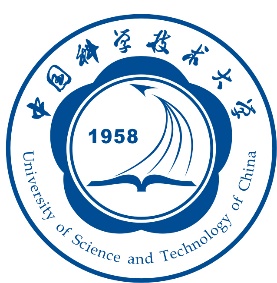 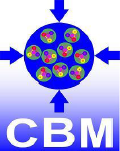 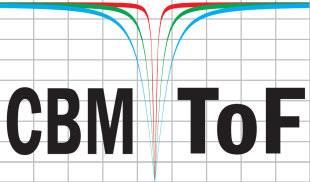 Assembling of MRPC4 (ongoing)
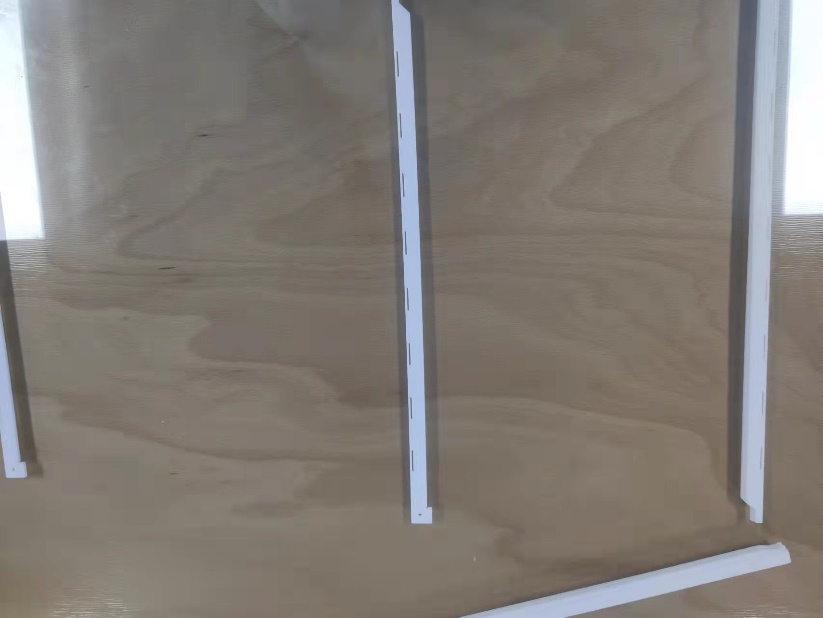 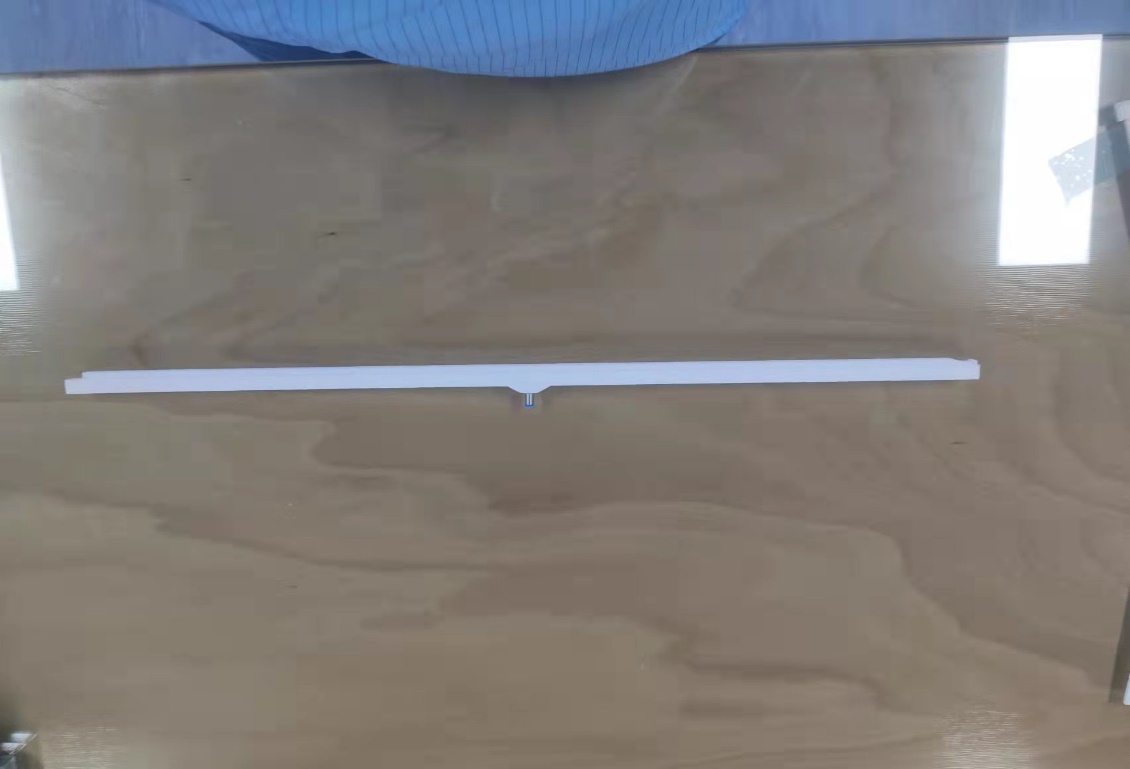 Gas guider
Blocker
2. Install the lower stack
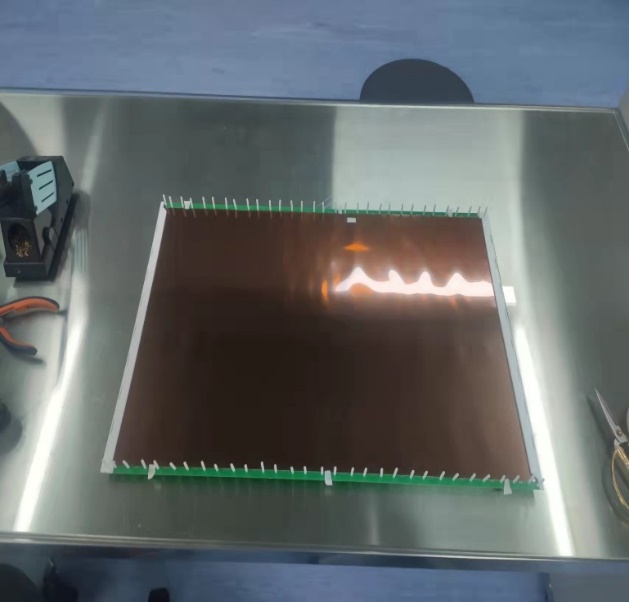 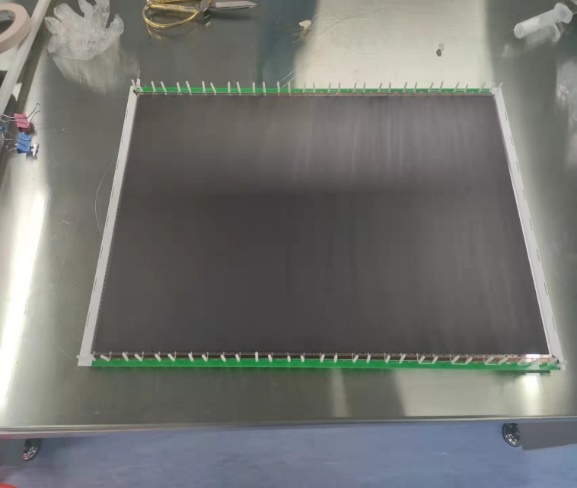 1. Install the blockers of lower stack
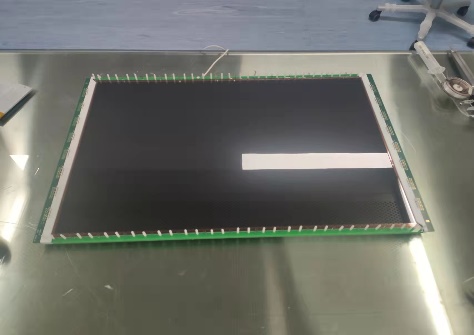 3. Install the blockers of upper stack
5.Install the gas guider
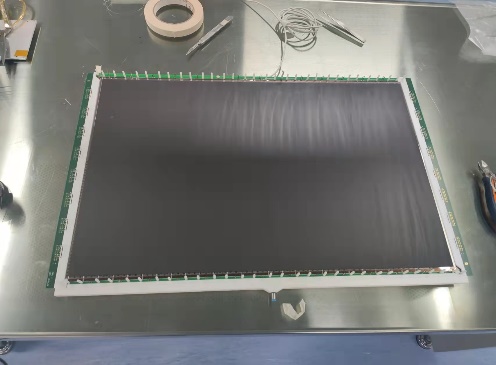 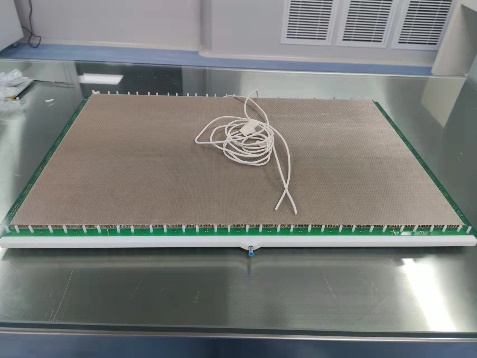 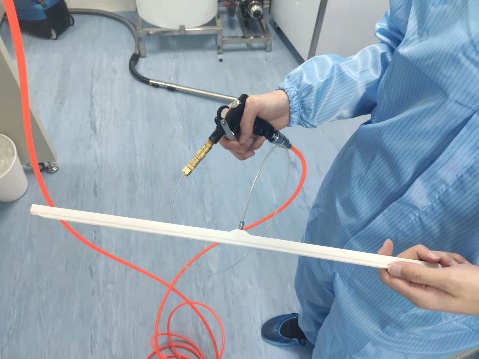 The semi-sealed MRPC4
4. Clean guider with blowing dust gun
11/23/2021
MRPC design change review meeting
19
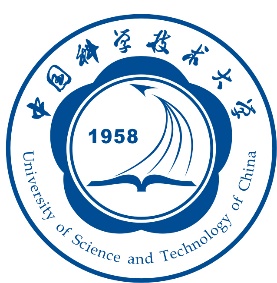 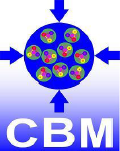 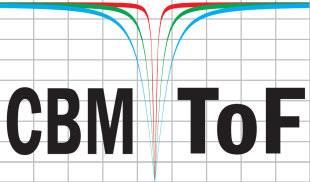 Electrostatic field simulation
electrode
The gas exchange in this region may be poor
High noise rate because of the high field
May lead to serious gas pollution problems
The electric field around the fish line is 4 times higher
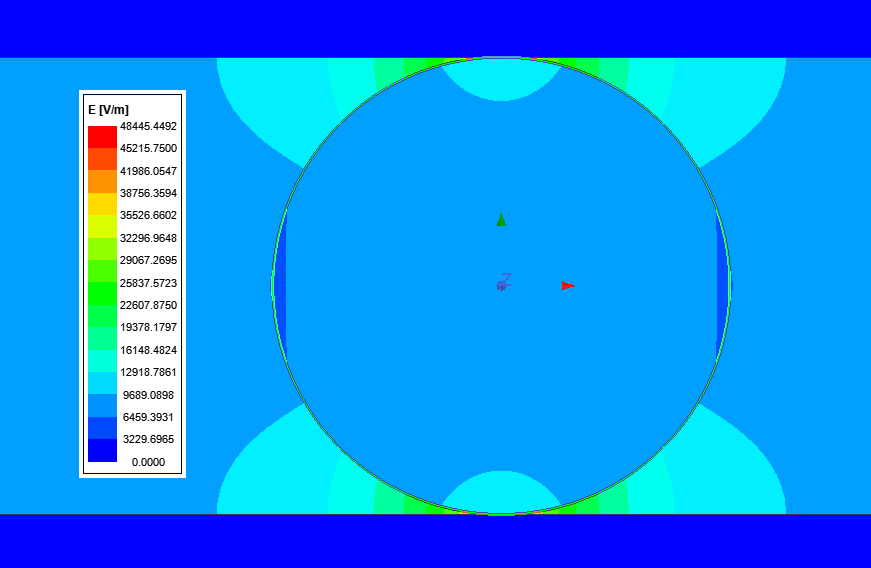 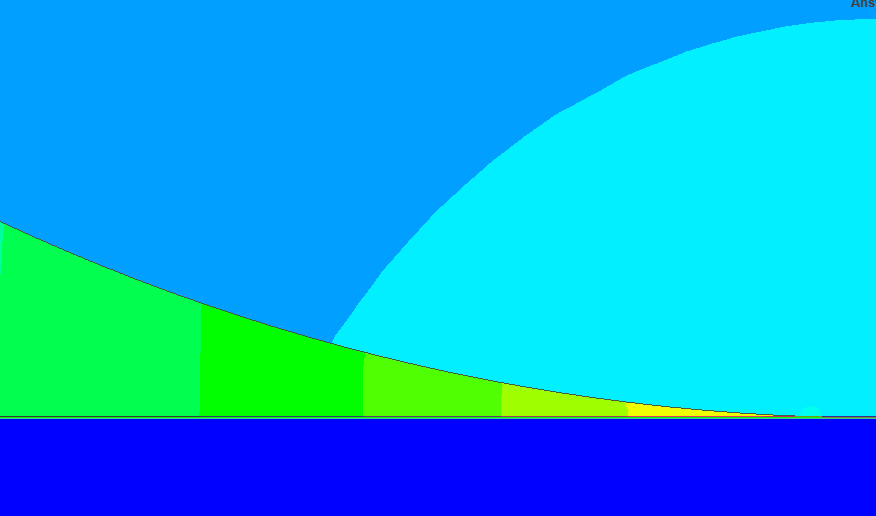 Fish line
May reduce the effect by coat silicone grease on the fishing line
The electric field in the fishing line contact area decreases
No gas will enter the contact area → reduce the gas aging effect
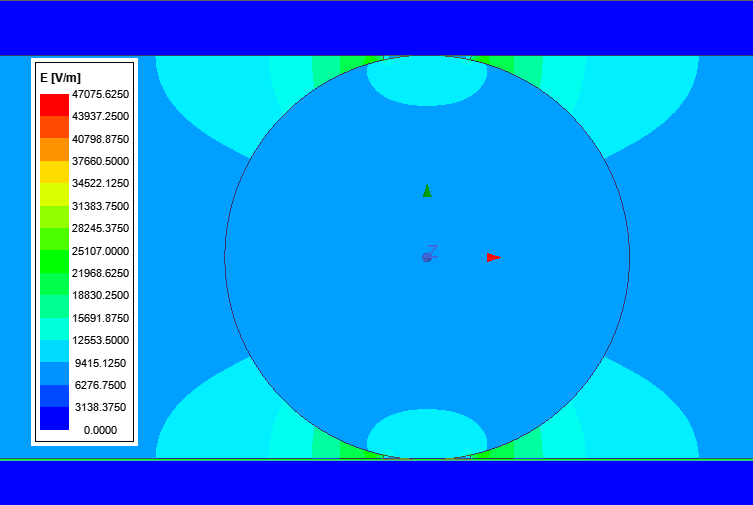 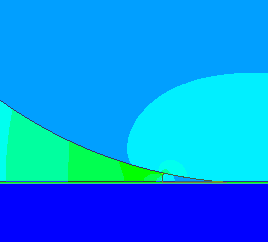 silicone grease that covers the fishing line
11/23/2021
MRPC design change review meeting
20
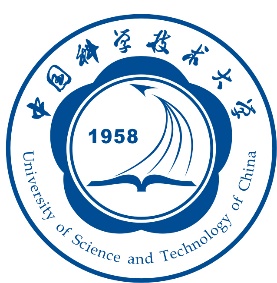 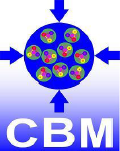 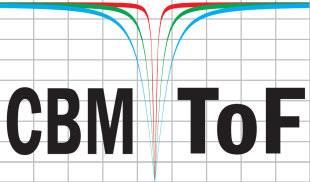 MRPCs with Silicone grease coated fish line
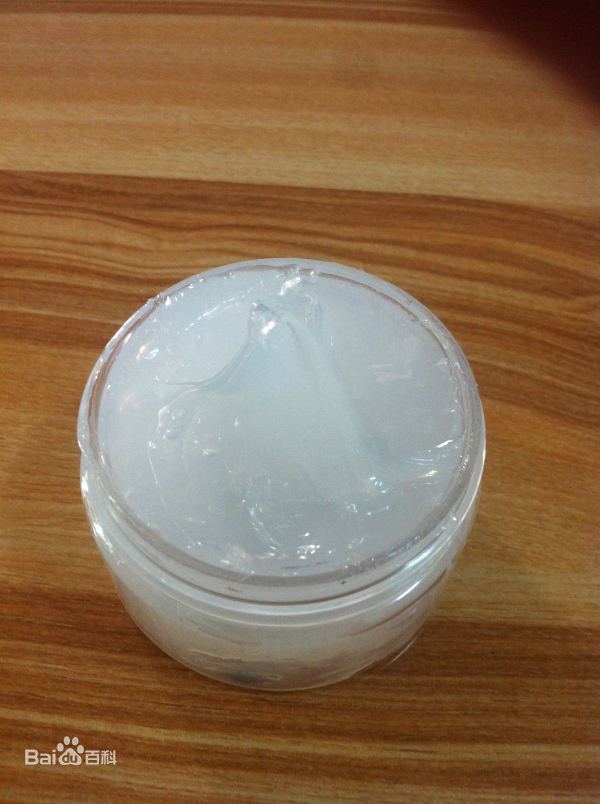 Silicone grease: a waterproof grease made by combining a silicone oil with a thickener.
High insulation
Low volatility, hard to evaporate
Chemical stability
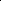 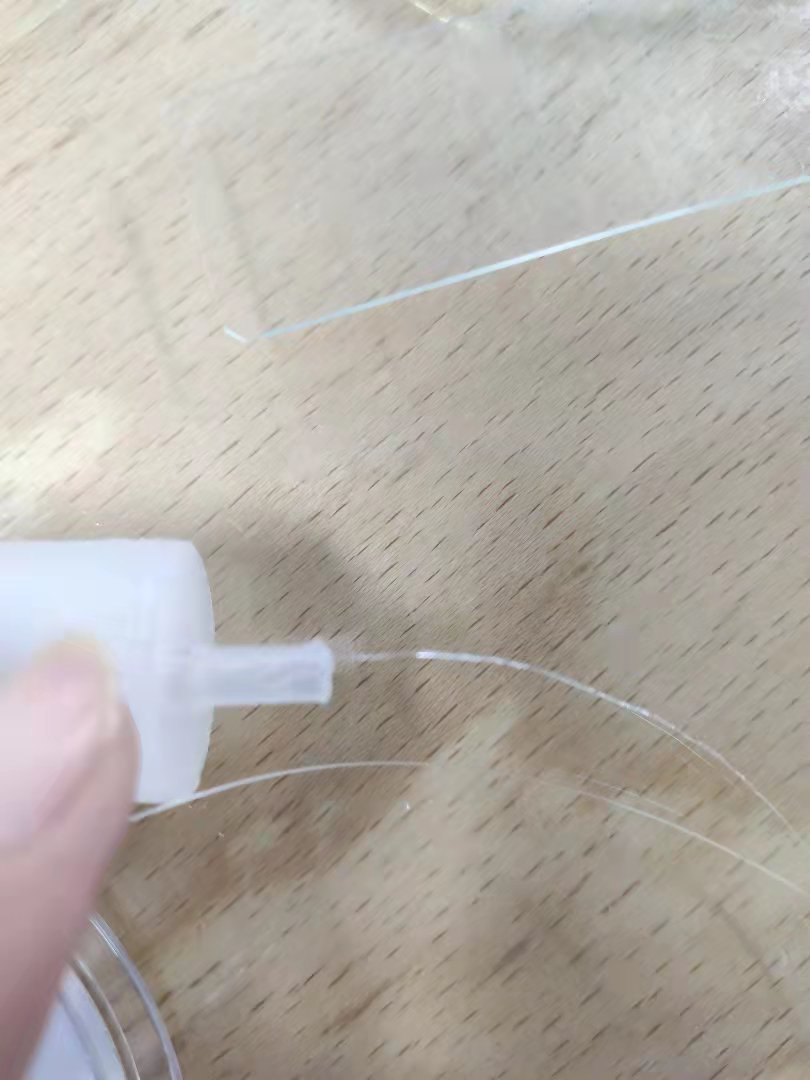 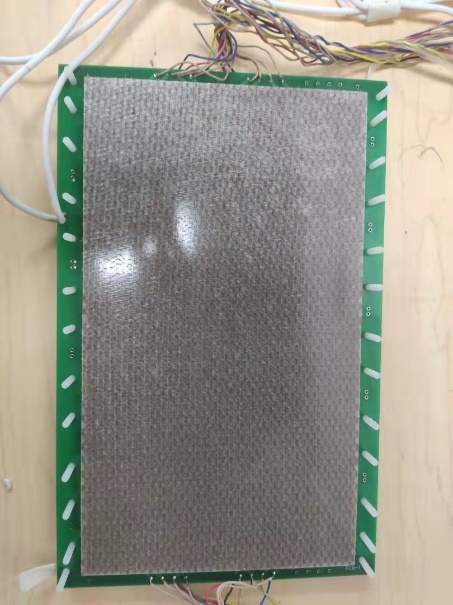 Silicone grease coated fish line
Made a MRPC prototype
1x3 gaps
gap width 0.23mm
8 readout strips
Strip: 20mm x 7mm
Regular fish line
11/23/2021
MRPC design change review meeting
21
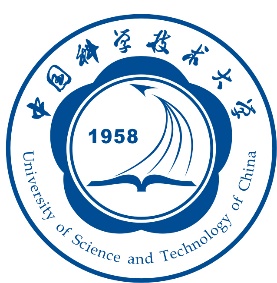 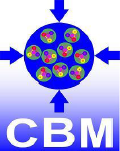 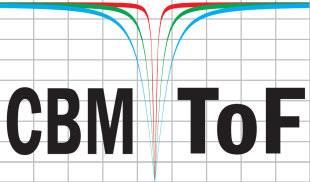 MRPCs with Silicone grease coated fish line
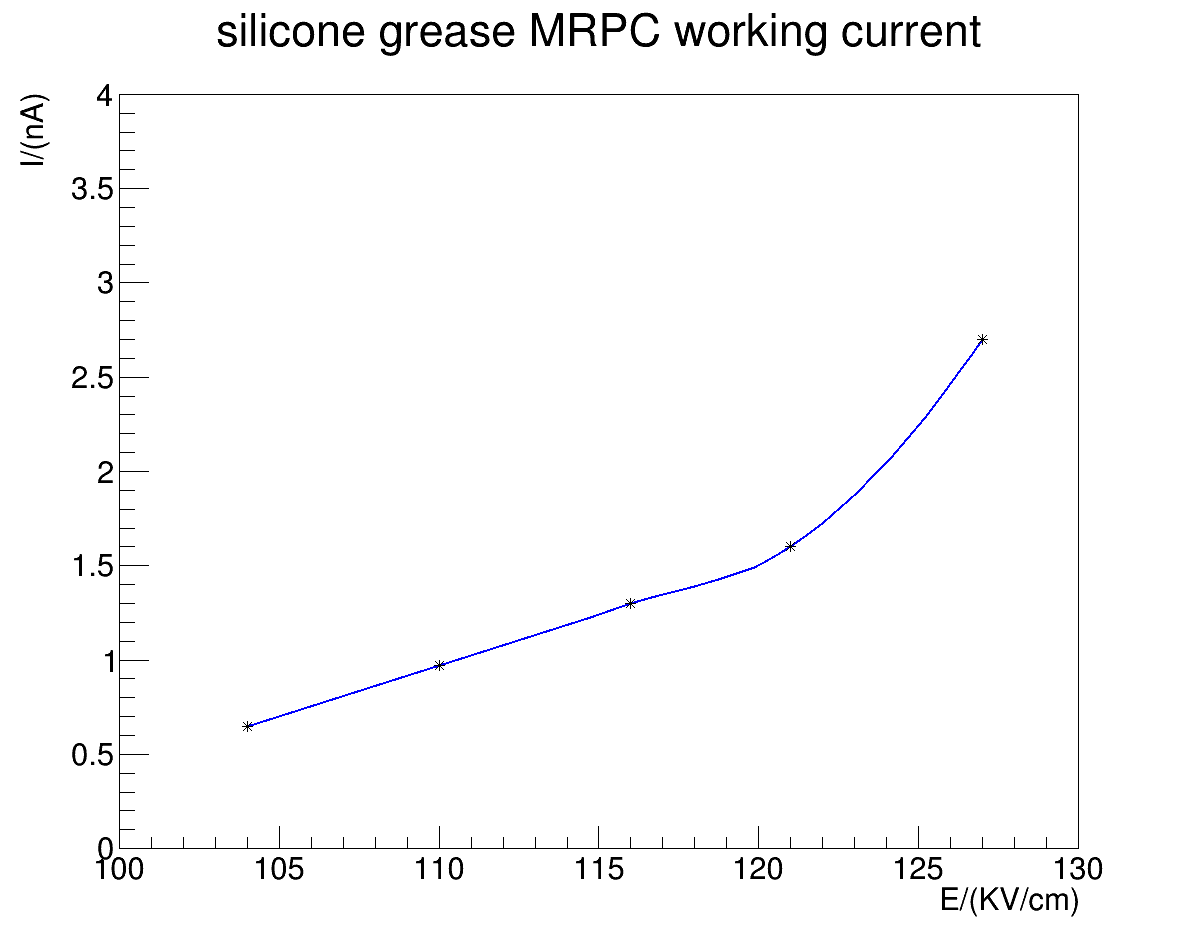 Working efficiency ~84%@110kV/cm,  reasonable for a 3 gas-gaps detector
After 40 days high voltage test, the leak current goes up to 20 nA @110kV/cm
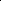 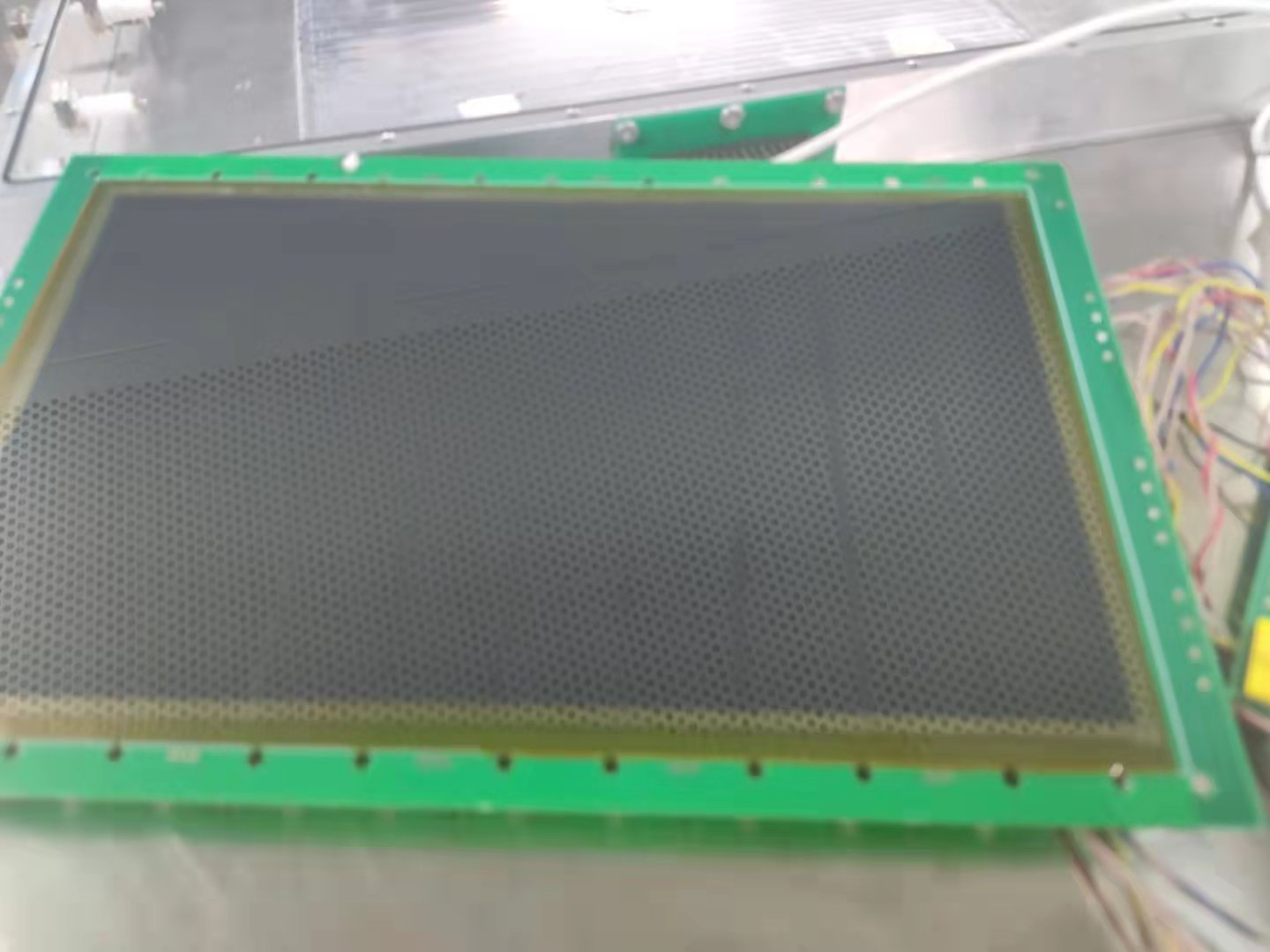 Grease trace
Try to use less silicon grease
Use other rectangular materials as spacers
A 2mm × 400mm × 0.204mm Teflon tape has been ordered to be used as spacer
The grease flowed and spread to about 2 mm width
11/23/2021
MRPC design change review meeting
22
Conclusions
The design, test and operation of MRPC3/4 show very reliable results.
All the required performances have been achieved. 
  Time resolution, efficiency, granularity, rate capability, noise rate, impedance matching, … 
The aging effect may relate to gas changing rate and electrical field around fishing line.
The gas-guide structure is under construction and to be test soon.
The rectangular spacer will be applied in MRPC4.  
The grease/oil treating mothed need a much longer time scale...
11/23/2021
MRPC design change review meeting
23